Интерактивная игра «Давайте посчитаем (часть 2)!»
Выбери игру!
СОСЧИТАЙ новогодние предметы
(Покажи цифру, которая обозначает количество предметов)
СОСЧИТАЙ  новогодние атрибуты
(Покажи картинку на которой столько  атрибутов, сколько показывает цифра)
Выход
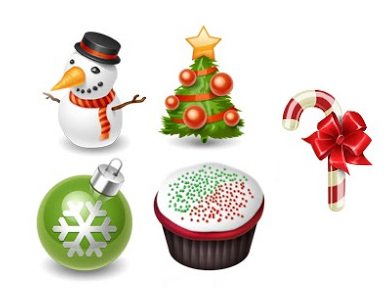 6
4
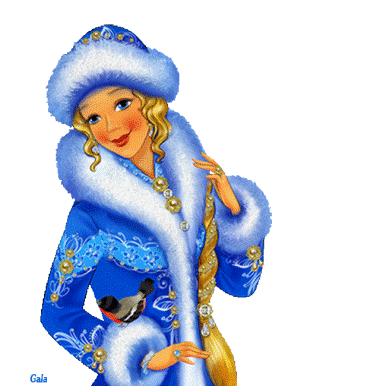 5
7
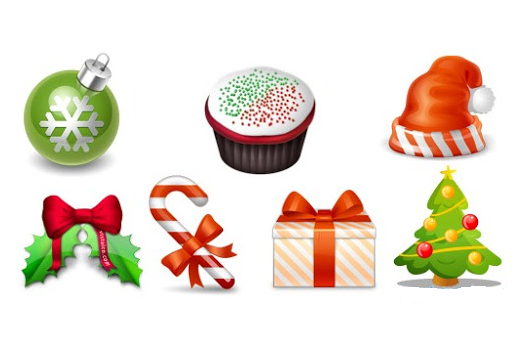 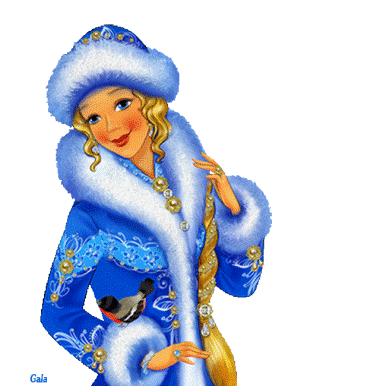 6
8
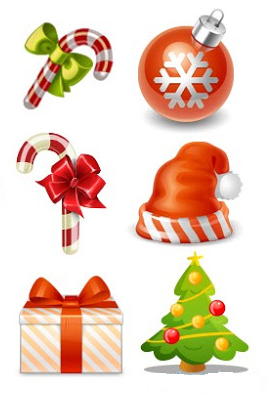 6
7
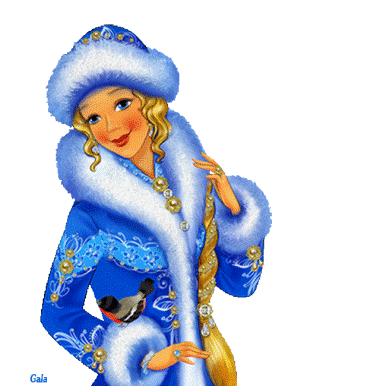 5
9
8
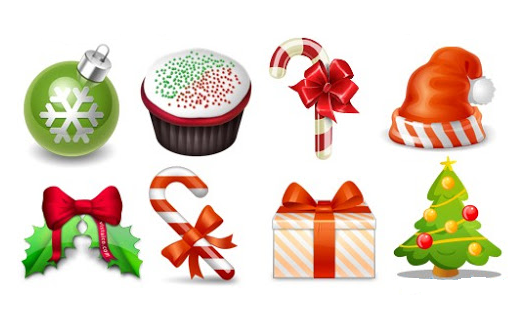 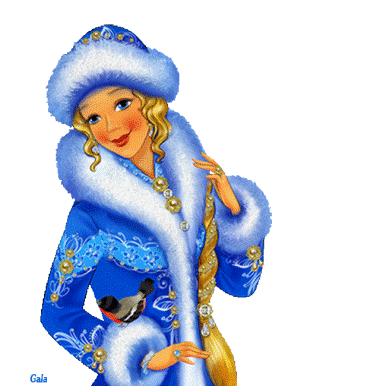 7
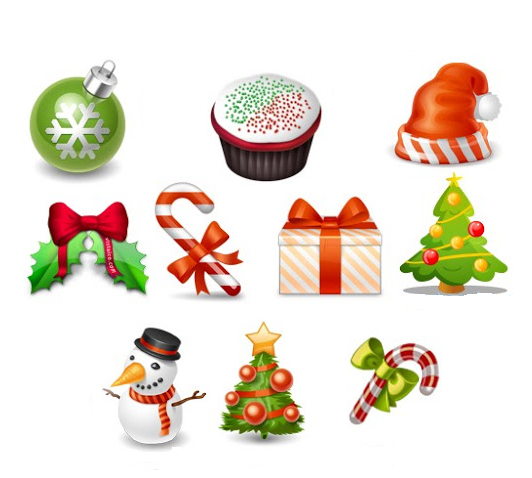 9
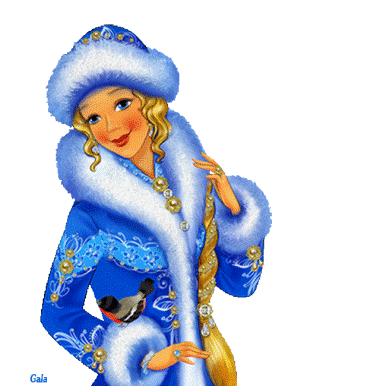 10
8
10
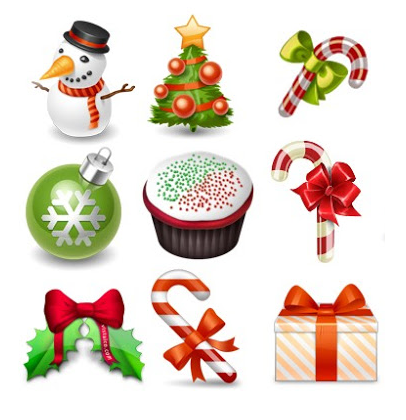 9
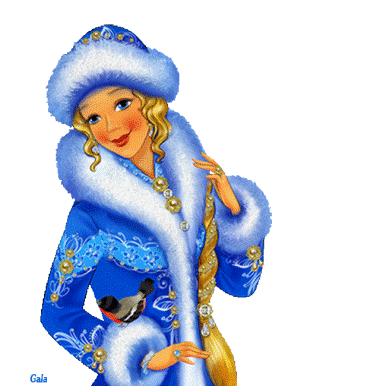 8
8
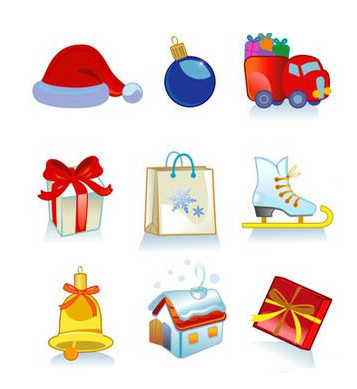 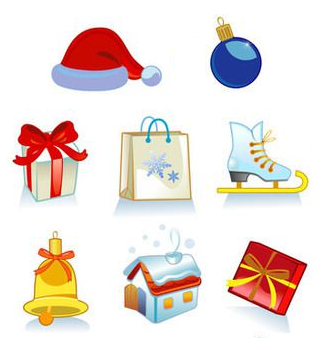 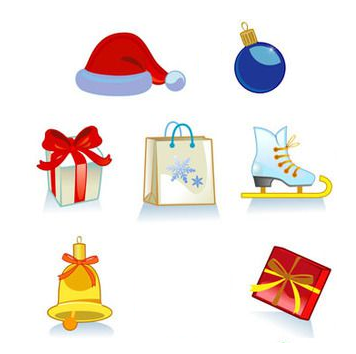 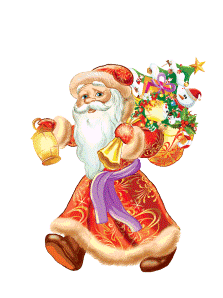 6
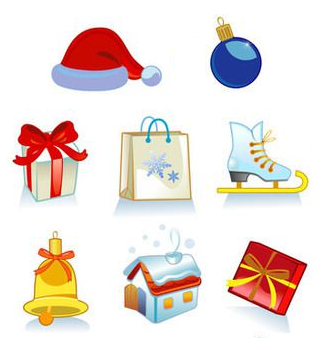 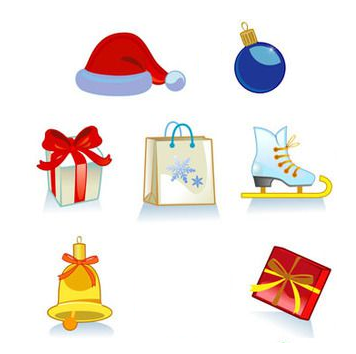 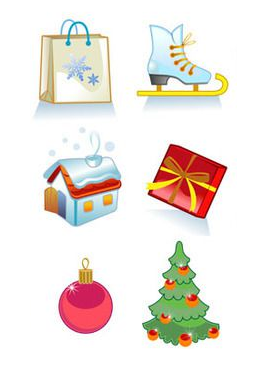 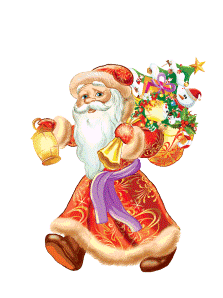 10
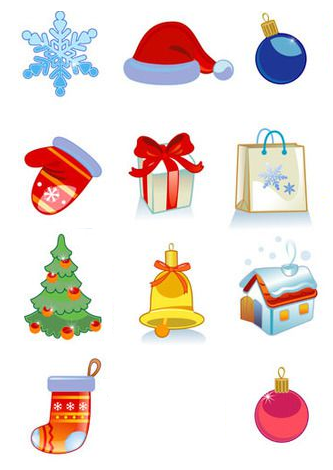 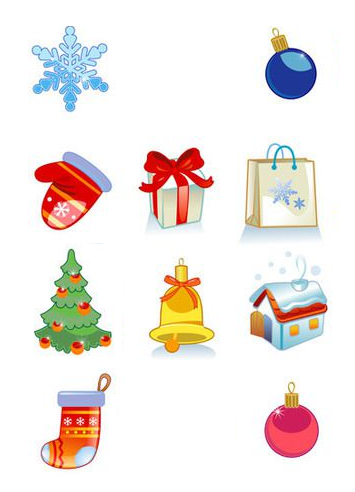 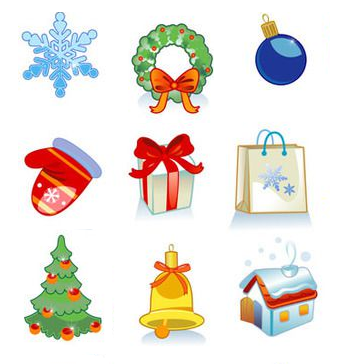 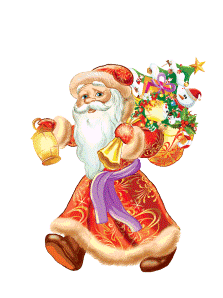 9
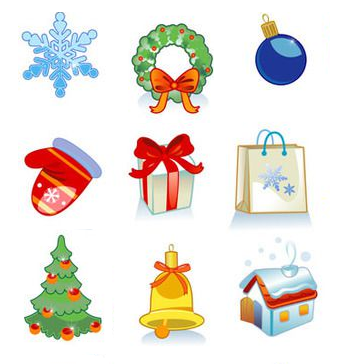 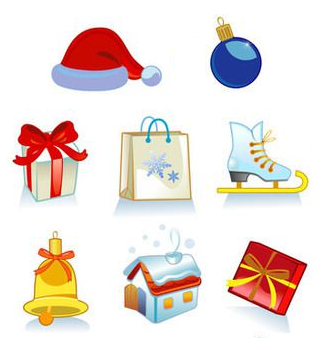 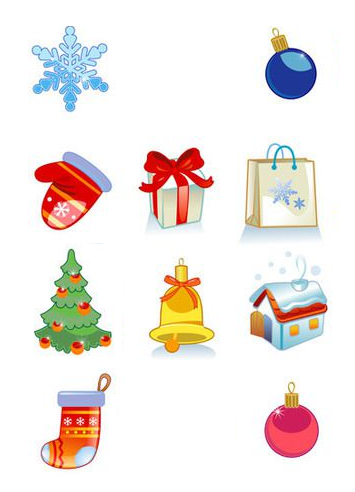 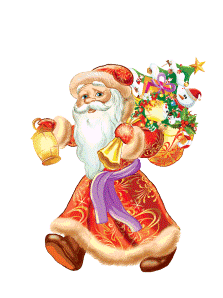 7
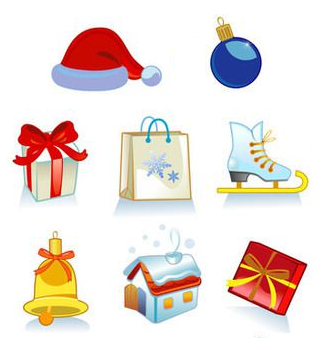 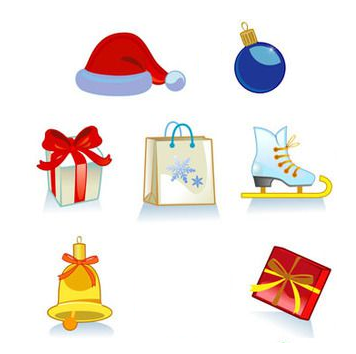 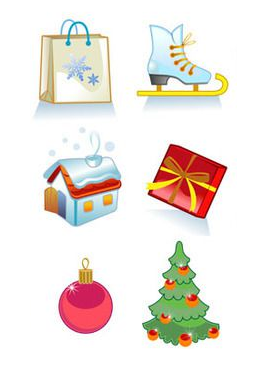 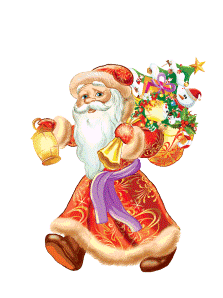 Выйти из игры?
Нет
Да